供給停止戸数
二次災害防止と早期復旧を図るため、感震遮断・遠隔遮断システムにより、111,951戸のガス供給を停止
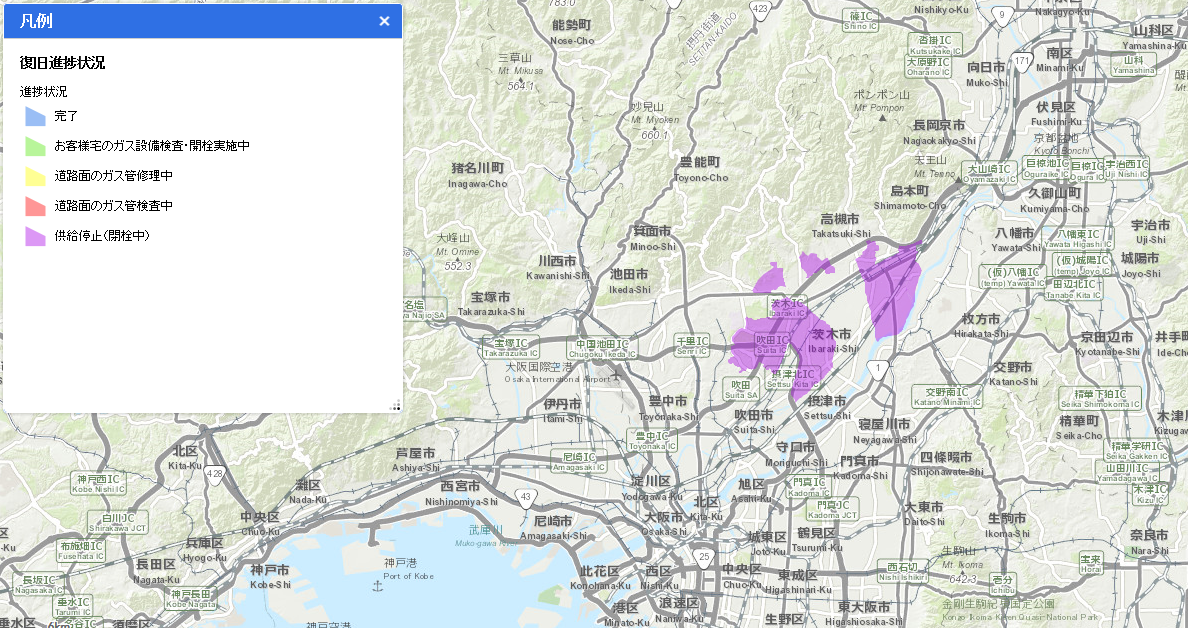 供給停止エリア
[Speaker Notes: 当社では、ガス導管網を１６４カ所の「供給停止ブロック」に細分化し、６０カイン以上の揺れにより感震遮断・遠隔遮断するシステムを導入しました。
今回の地震では２カ所のブロックで遮断を行ない、茨木市、高槻市、摂津市、吹田市の約１１万戸のガス供給を停止しました。]